Latin American Music
By Daniel
Instruments
Bongos are an Afro-Cuban percussion instrument consisting of a pair of small open bottomed drums of different sizes


Acoustic guitar- they use this to accompany the main vocalist. They use other stringed instruments as well
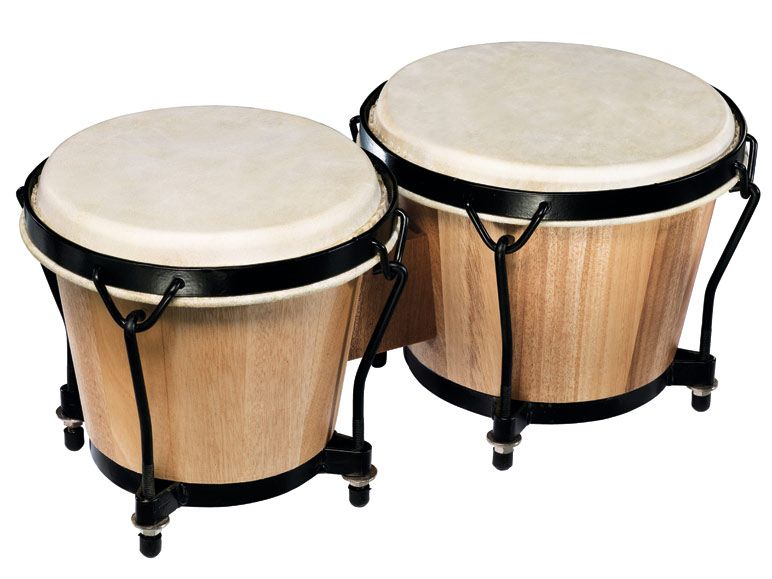 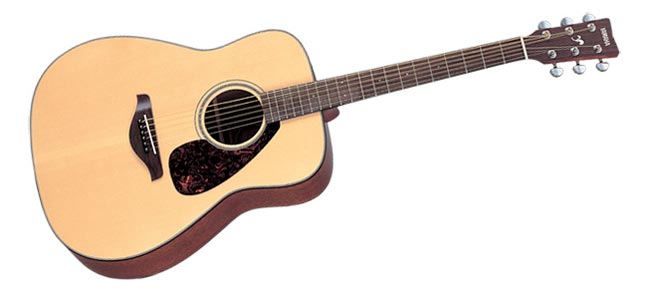 History
Latin American music has been around for a very long time. It first originated in the 16th century in south American countries.
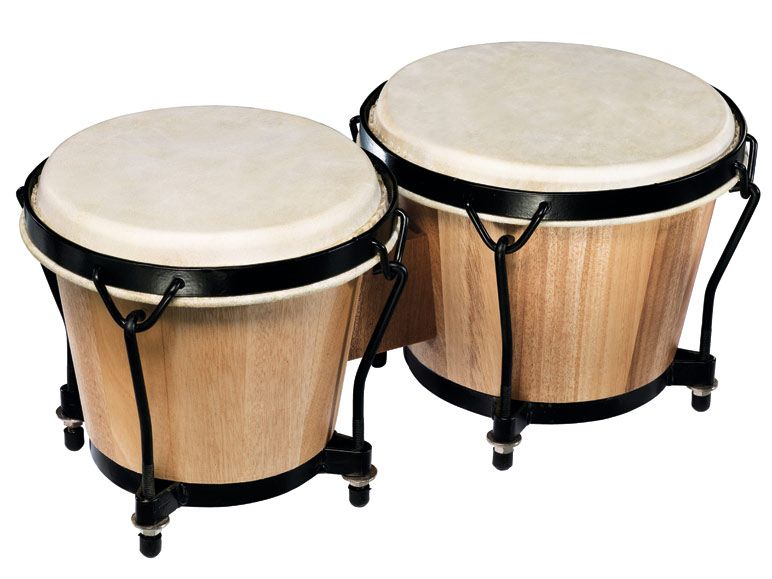 Latin American Piano Music
[Speaker Notes: Latin American music is very fast paced]
Culture
Latin American music is used a lot, like in programs like Strictly Come Dancing. Latin American music is used at festivals, art shows and sometimes folk dances. Latin American music is very fast paced
Different types of Latin American music
There are many different types of Latin American music. There is salsa, tango, cha-cha-cha, mambo, merengue, rumba, bomba and plena.
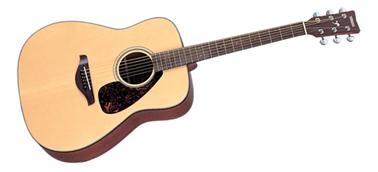 Samba music
Thanks for watching